Lessons from COVID-19 for the Climate Crisis
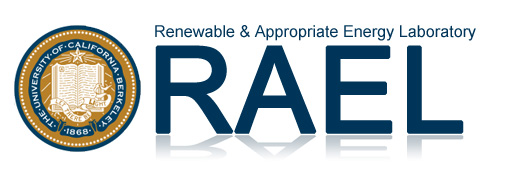 Daniel Kammen

Energy and Resources Group (Chair)
Goldman School of Public Policy
Department of Nuclear Engineering
Director, Renewable and Appropriate Energy Laboratory
University of California, Berkeley

Former Science Envoy, United States Department of State


Fossil Free California, March 31, 2020
[Speaker Notes: Meeting URL:
https://ihe.britishcouncil.org/events/building-pipeline-incentivizing-stem-higher-education]
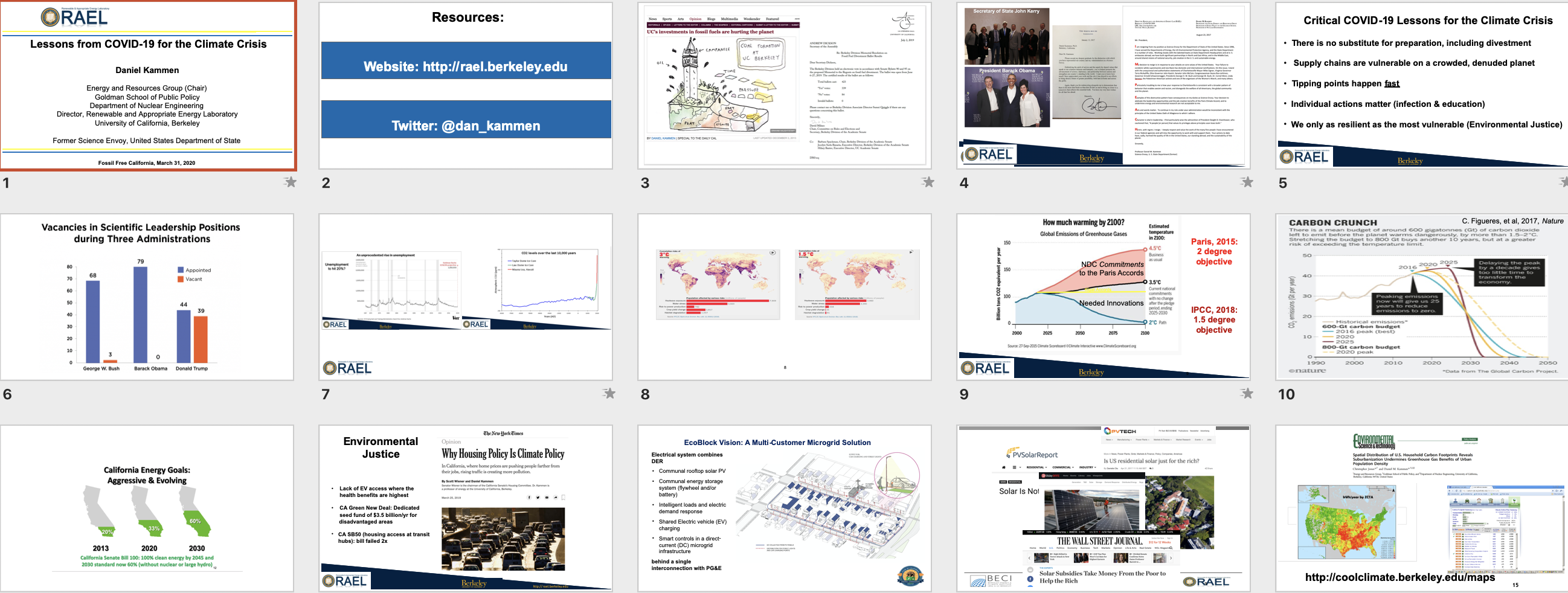 [Speaker Notes: Meeting URL:
https://ihe.britishcouncil.org/events/building-pipeline-incentivizing-stem-higher-education]
Resources:
Website: http://rael.berkeley.edu
Twitter: @dan_kammen
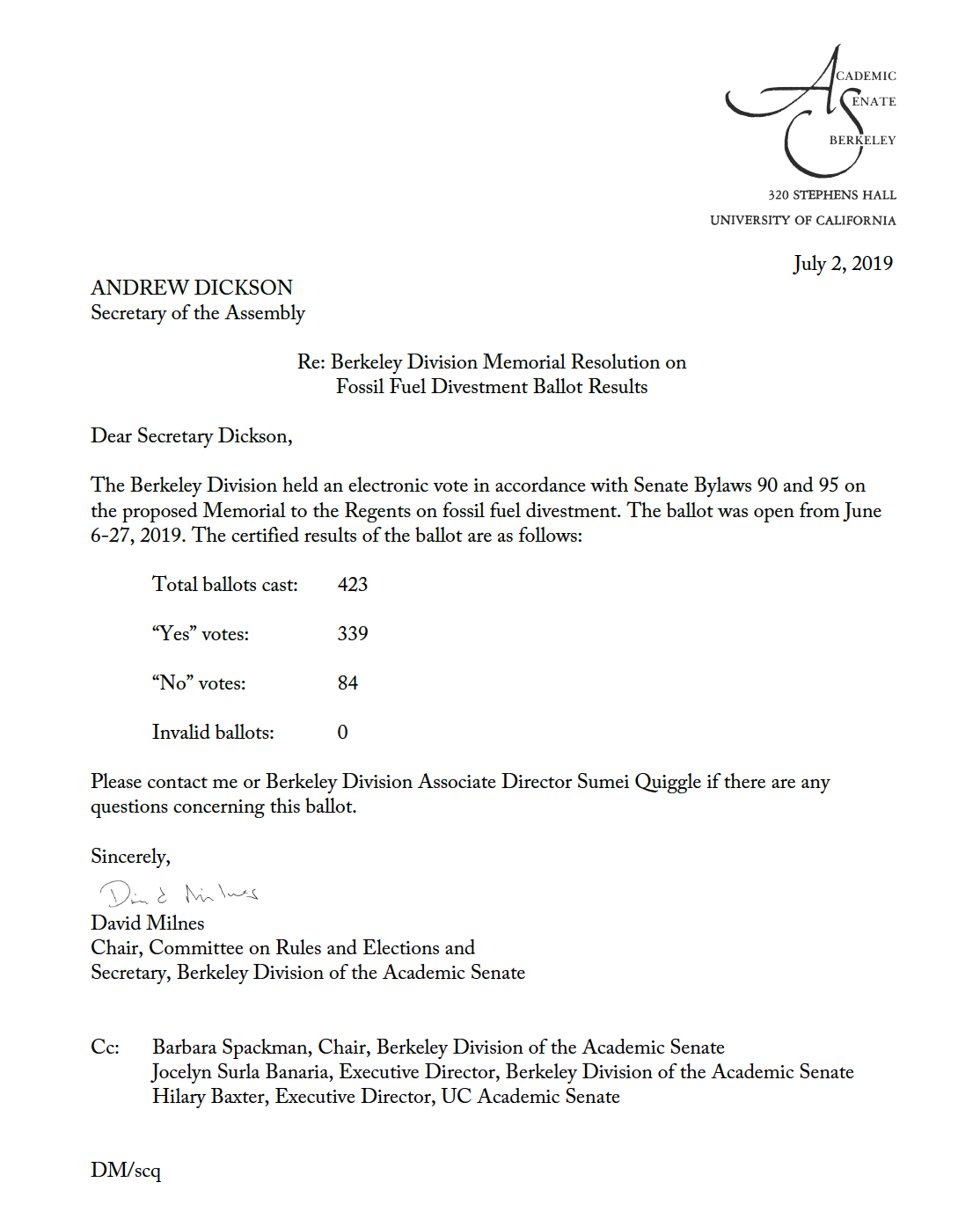 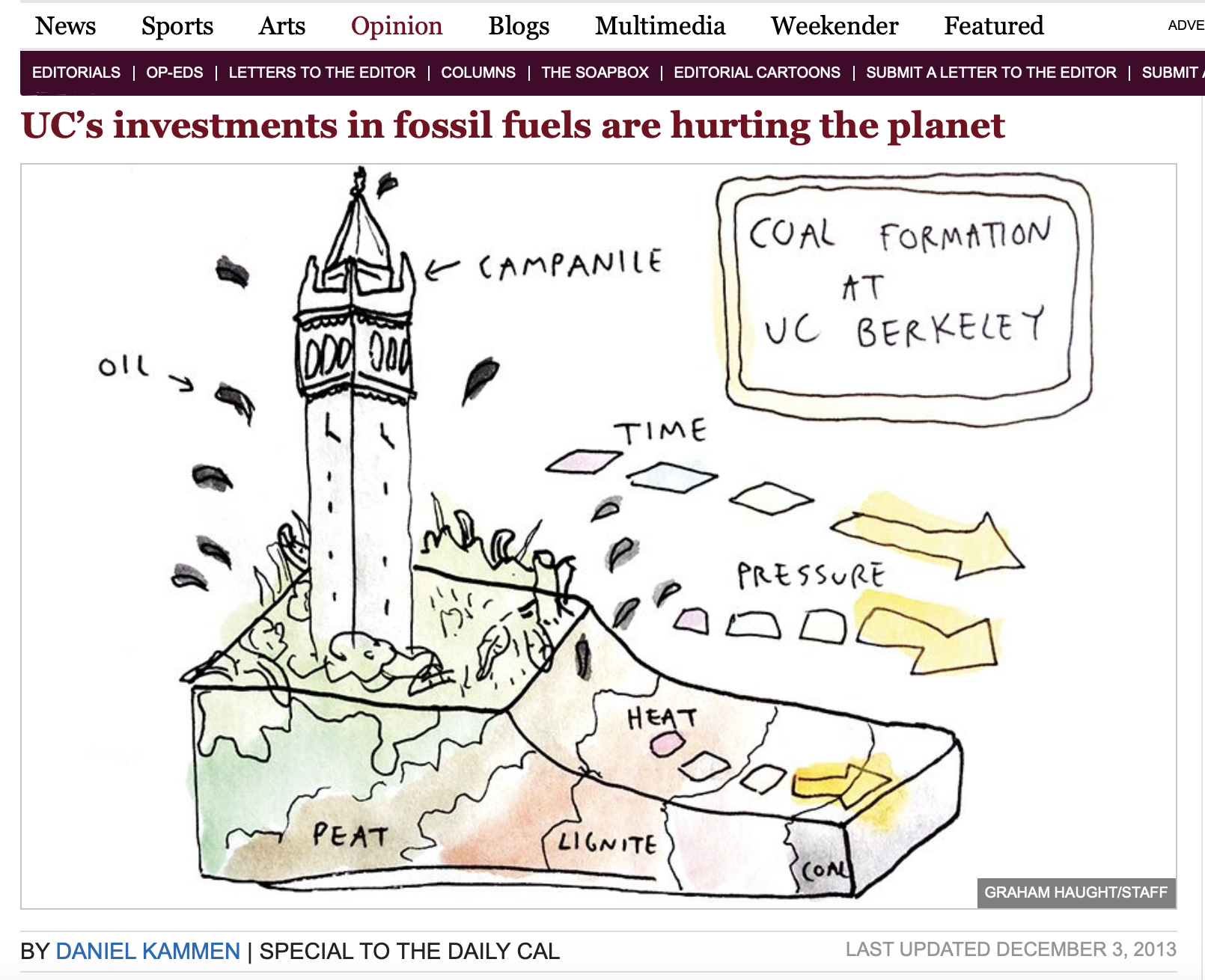 [Speaker Notes: Meeting URL:
https://ihe.britishcouncil.org/events/building-pipeline-incentivizing-stem-higher-education]